Anwendungshilfe für BIMQ im Forschungsprojekt
Entwicklung einer Anwendung zur Erfassung, Ausschreibung und Kontrolle von BIM-Anforderungen für die kommunale Bauverwaltung und die kommunale Gebäudewirtschaft in Nordrhein-Westfalen 
Kurztitel: Kommunal BIM:EAK
Fördermittelgeber:
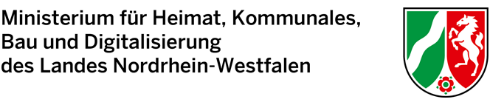 Projektdurchführung:
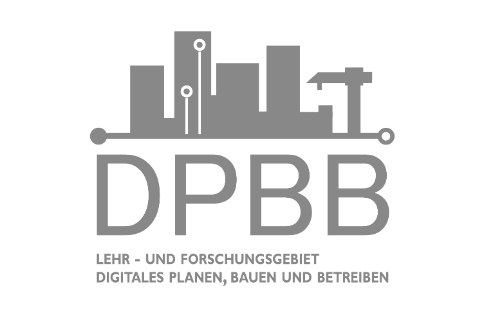 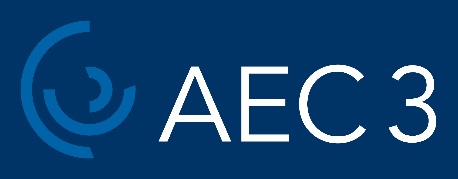 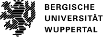 AEC3 Deutschland GmbH
LuF Digitales Planen, Bauen und Betreiben 
Bergische Universität Wuppertal
1
Aufbau der Anwendungshilfe
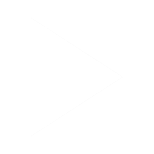 TOP 1 Exportmöglichkeiten der Inhalte in Excel 							Folie 3
TOP 2 Mapping-Funktionalität für Elemente und Elementeigenschaften 				Folie 5
TOP 3 Eigene Wertebereiche für Elementeigenschaften festlegen 					Folie 7
TOP 4 Generieren von anwendungsfallbasierten Vorlagen und Prüfdateien 			Folie 9
TOP 5 Filtermöglichkeiten zum Auffinden von Anwendungsfällen 					Folie 11
Vor dem Benutzen der Anwendungshilfe
Schritt 1: Registrieren Sie sich gemäß der per Mail erhaltenen Instruktionen für das Software-Tool.
Schritt 2: Melden Sie sich mit Ihren Benutzerdaten an.
2
TOP 1: Exportmöglichkeiten der Inhalte in Excel
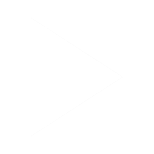 Die Inhalte der Katalogvorlage BIM:EAK lassen sich als Excel-Datei exportieren. Die Möglichkeit des Excel-Exports besteht unter anderem für die hinterlegten Elemente (bzw. Objekte), Elementeigenschaften (bzw. Merkmale), Modelle, Anwendungsfälle und Projektphasen sowie deren Kombination (z.B.: Modell-Element-Matrix). Im Folgenden wird die Exportmöglichkeit am Beispiel der hinterlegten Elemente (Objektliste) vorgestellt.
Klickanleitung:
Export der Elemente (bzw. Objekte) aus der „Katalogvorlage BIM:EAK“ als Excel-Datei mit Mappings auf die Software Revit und die Austauschformate IFC 4 Add2 und IFC 4.3 sowie die DIN 276.
3
TOP 1: Exportmöglichkeiten der Inhalte in Excel
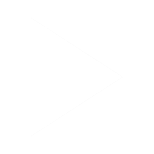 Wählen Sie unter [Meine Projekte] das Projekt „Katalogvorlage - Kommunal BIM:EAK - Arbeitsstand für Erprobung durch Kommunen“ aus. 
Klicken Sie auf [Vorlagen].
Wählen Sie [Elemente] aus.
Klicken Sie auf [Excel Import/Export].
Klicken Sie auf [Export Komponentenvorlage].
Klicken Sie in den leeren [Kasten] neben „Beschreibung“ und wählen Sie unter Komponenten [Elemente] und anschließend unter Mappings für die Software [Revit], unter Austauschformat [IFC 4 Add] und [IFC 4.3] und unter Klassifikation [DIN 276].
Klicken Sie abschließend auf den [Haken], um den Download der Excel-Tabelle zu starten.
Öffnen Sie die heruntergeladene Excel-Datei und klicken Sie auf das Tabellenblatt [Elemente], um die exportierten Elemente zu sehen.
Klicken Sie auf das [X-Symbol] um das Export-Fenster zu schließen und gehen Sie zurück zur Startseite indem Sie auf [Meine Projekte] klicken.
4
TOP 2: Mapping- Funktionalität für Elemente und Elementeigenschaften
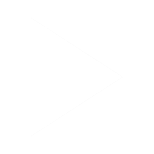 Mit Hilfe des Software-Tools ist es möglich, den in der Katalogvorlage BIM:EAK hinterlegten Elementen und Elementeigenschaften weitere Austauschformate, Softwaresysteme oder Klassifikationen zuzuordnen. Im Folgenden wird diese Mapping-Funktionalität für eine Elementeigenschaft am Beispiel der neu entwickelten Waveware-Schnittstelle vorgestellt.
Klickanleitung:
Waveware-Mapping für die Elementeigenschaft „Stadt“ mit Hilfe der im Rahmen des Forschungs-projekts neu entwickelten Mapping-Funktionalität.
5
TOP 2: Mapping- Funktionalität für Elemente und Elementeigenschaften
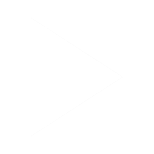 Wählen Sie unter [Meine Projekte] das Projekt „Katalogvorlage - Kommunal BIM:EAK - Arbeitsstand für Erprobung durch Kommunen“ aus. 
Klicken Sie auf [Vorlagen].
Wählen Sie [Elementeigenschaften] aus.
Klicken Sie auf [Komponententabelle] und stellen Sie sicher, dass unter Software „Waveware“ ausgewählt ist. Falls nicht, klicken Sie in den leeren [Kasten] neben „Waveware“ und anschließend auf den Haken, um die Auswahl zu bestätigen.
Geben Sie unter Komponententabelle in das Suchfeld „Adresse“ ein und klicken Sie auf das [Lupe-Symbol], um die gleichnamige Merkmalgruppe (bzw. das Property Set) „Adresse“ in der Liste der Elementeigenschaften zu finden.
Klicken Sie in der Zeile des Merkmals „Stadt“ in das leere [Waveware-Feld].
Klicken in den leeren [Kasten] neben Referenzrichtlinie und wählen Sie anschließend aus der angezeigten Pickliste eine passende Eigenschaft aus. 
Gehen Sie zurück zur Startseite indem Sie auf [Meine Projekte] klicken.
6
TOP 3: Eigene Wertebereiche für Elementeigenschaften festlegen
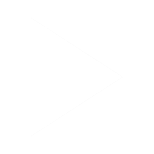 Die Katalogvorlage kann kommunen- oder projektspezifisch angepasst werden. Alle Komponenten der Katalogvorlage (u.a. Modelle, Anwendungsfälle, Leistungsbilder, Projektphasen, Elemente, Elementeigenschaften sowie deren Verknüpfungen) können geändert oder weiter spezifiziert werden. Im Folgenden wird die Möglichkeit zur kommunenspezifischen Anpassung am Beispiel der Elementeigenschaft „Gemarkung“ gezeigt.
Klickanleitung:
Anlegen von eigenen (hier: kommunenspezifischen) Wertebereichen am Beispiel der Elementeigenschaft „Gemarkung“.
7
TOP 3: Eigene Wertebereiche für Elementeigenschaften festlegen
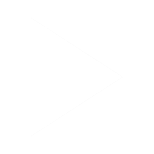 Wählen Sie [Elementeigenschaften] aus, unter [Vorlagen] des Projekts „Katalogvorlage - Kommunal BIM:EAK - Arbeitsstand für Erprobung durch Kommunen“
Geben Sie unter Komponententabelle in das Suchfeld „Adresse“ ein und klicken Sie auf das [Lupe-Symbol], um die gleichnamige Merkmalgruppe (bzw. das Property Set) „Adresse“ in der Liste der Elementeigenschaften zu finden.
Überprüfen Sie, ob unter Spalten „Einschränkungen“ ausgewählt ist. Falls nicht, klicken Sie in den leeren [Kasten] neben „Einschränkungen“ und anschließend auf den [Haken], um die Auswahl zu bestätigen.
Klicken Sie in der Zeile „Verwendungszweck“ auf das ausgefüllte Einschränkungen-Feld [Bedürfnisanstalten öffentlich, Betriebsgebäude, …]. 
Schließen Sie das Fenster Einschränkungen Verwendungszweck durch Klicken auf das [X-Symbol]. 
Klicken Sie anschließend in der Zeile „Gemarkung“ auf das leere Einschränkungen-Feld [-].
Geben Sie in das Feld Name, den ersten Wert aus Ihrem Gemarkungsschlüssel ein (siehe Schritt 1) und fügen Sie diesen der Liste durch einen Klick auf [+] hinzu. Wiederholen Sie diesen Schritt, bis alle Ihre Werte eingegeben sind. Schließen Sie Ihre Eingabe und das Fenster durch einen Klick auf den [Haken] unten rechts ab.
Gehen Sie zurück zur Startseite indem Sie auf [Meine Projekte] klicken.
8
TOP 4: Generieren von anwendungsfallbasierten Vorlagen und Prüfdateien
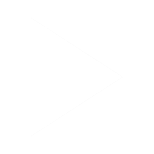 In der Katalogvorlage BIM:EAK ist ein initialer Content angelegt. Der initiale Content besteht aus einer Reihe von Anwendungsfällen, deren Fokus auf dem Gebäudebetrieb liegt. Den Anwendungsfällen sind passende Elemente (bzw. Objekte) und Elementeigenschaften (bzw. Merkmale) zugeordnet. Die Grundlage hierfür bildet eine umfangreiche Literaturrecherche sowie die Zusammenarbeit mit Fachverbänden, Unternehmen und Kommunen aus NRW. Die angelegten Anwendungsfälle können über das Software-Tool als Vorlagedateien (z.B. für Vertragsanlagen) im PDF-Format oder als Software-Prüfregeln im IDS-Format exportiert werden.
Klickanleitung:
Export eines Vertragsanhangs im PDF-Format und einer IDS-Prüfdatei für den Anwendungsfall „Türen warten und inspizieren“ aus der Katalogvorlage BIM:EAK.
9
TOP 4: Generieren von anwendungsfallbasierten Vorlagen und Prüfdateien
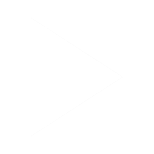 Wählen Sie unter [Meine Projekte] das Projekt „Katalogvorlage - Kommunal BIM:EAK - Arbeitsstand für Erprobung durch Kommunen“ aus.
Klicken Sie auf [Dokumentation] und wählen Sie „Berichte“.
Wählen Sie z.B. unter Berichtstyp [Anforderungen nach Anwendungsfällen], unter Fachmodell [Betriebsmodell], unter Software [Waveware] und als Austauschformat [IFC 4.3]. 
Wählen Sie unter Projektphasen durch klicken auf [Betriebsphase + Objektbetreuung (LPH 9 / Betrieb)] den Anwendungsfall [Türen inspizieren und warten (LPH 9 / Betrieb-4.CC.300-6330.0)] aus.
Klicken Sie auf [Export als PDF], um den Download der Vertragsanlage zu starten.
Das Vorgehen für den Export der IDS-Prüfregeldatei funktioniert analog. Diese Exports sind über das Hauptmenü [Dokumentation] und [Prüfregeln] wie unten gezeigt erreichbar. Die dort vorzunehmenden Einstellungen sind ähnlich zur Auswahl in den Berichten. 
Wählen Sie unter Software [IDS (1.0.0)], unter Austauschformat [IFC 4 Add2], unter Leistungsbild [Objektplanung Gebäude und Innenräume] und unter Fachmodell [Betriebsmodell] aus.
Wählen Sie analog zu Schritt 4 unter Projektphasen durch Klicken auf [Betriebsphase + Objektbetreuung (LPH 9 / Betrieb)] den Anwendungsfall [Türen inspizieren und warten (LPH 9 / Betrieb-4.CC.300-6330.0)] aus.
Klicken Sie auf das [Export-Symbol], um den Download zu starten.
Gehen Sie zurück zur Startseite indem Sie auf [Meine Projekte] klicken.
10
TOP 5: Filtermöglichkeiten zum Auffinden von Anwendungsfällen
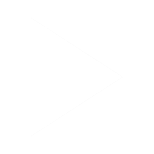 Im Zuge des Forschungsprojekts ist ein umfangreiches Mapping aller hinterlegten Anwendungsfälle auf Metadaten nach der VDI/DIN-EE 2552 Blatt 12.2 (Erscheinungsdatum März 2024) durchgeführt worden. Dieses Mapping soll dabei helfen, ein schnelleres Auffinden der für den Nutzer relevanten Anwendungsfälle zu ermöglichen. Die Filterfunktion besteht für die Filtergrößen Anwendungsfeld, Informationsbestellende, Informationsbereitstellende sowie Lebenszyklushase nach den in der Expertenempfehlung vorgeschlagenen Wertebereichen.
Klickanleitung:
Auswahl aller Anwendungsfälle aus der Katalogvorlage BIM:EAK, die für die „Bauherren-/Eigentümerschaft“ (Metadatum Informationsbestellende) relevant sind und zum Themenfeld „Betrieb“ (Metadatum Anwendungsfeld) gehören.
11
TOP 5: Filtermöglichkeiten zum Auffinden von Anwendungsfällen
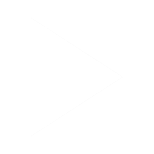 Wählen Sie unter [Meine Projekte] das Projekt „Katalogvorlage - Kommunal BIM:EAK - Arbeitsstand für Erprobung durch Kommunen“ aus.
Klicken Sie unter Übersicht auf das [Kopiersymbol].
Klicken Sie unter Name und Beschreibung in die [Textfelder], um diese individuell anzupassen. Geben Sie unter Name z.B. „Projekt mit AIA-Anforderungen für den Gebäudebetrieb - Test“ ein und unter Beschreibung „Diese Katalogvorlage ist ein Test im Rahmen der Validierung des Forschungsprojekts BIM:EAK.“.
Wählen Sie unter Tag-basierte Vorauswahl für das Metadatum Anwendungsfeld den Wert [Betrieb] und für das Metadatum Informationsbestellende den Wert [Bauherren-/Eigentümerschaft] durch Klicken in den leeren Kasten neben dem jeweiligen Wert aus.
Klicken Sie auf [Struktur der Anforderungen]. Durch Klicken auf das [Vergrößerungssymbol] sollten nun alle Anwendungsfälle vorausgewählt sein, die für Betrieb und Bauherren-/ Eigentümerschaft relevant sind. In dieser Ansicht können Sie nun weitere Anwendungsfälle und Phase abwählen oder der Auswahl hinzufügen.
Klicken Sie auf [Bibliothek bereinigen], um wirklich nur die Elemente und Eigenschaften in das Projekt zu übernehmen, die auch tatsächlich in einem der gewählten Anwendungsfälle gefordert sind und anschließend auf das [Kopiersymbol], um eine neue Projektkopie mit den für den Betrieb und die Bauherren-/ Eigentümerschaft relevanten Anwendungsfällen anzulegen.
Gehen Sie zurück zur Startseite indem Sie auf [Meine Projekte] klicken.
12
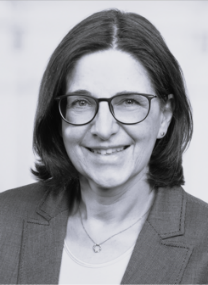 Dieses Projekt wurde gefördert durch das Ministerium für Heimat, Kommunales, Bau und Digitalisierung des Landes Nordrhein-Westfalen (MHKBD NRW), Projektgruppe Innovatives Bauen.


Aktenzeichen: 	35.05.04.01-IB-2022-005

Projektlaufzeit: 	01.09.2023 – 28.02.2025
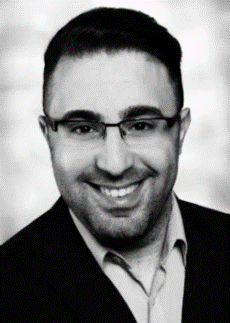 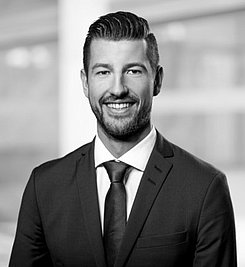 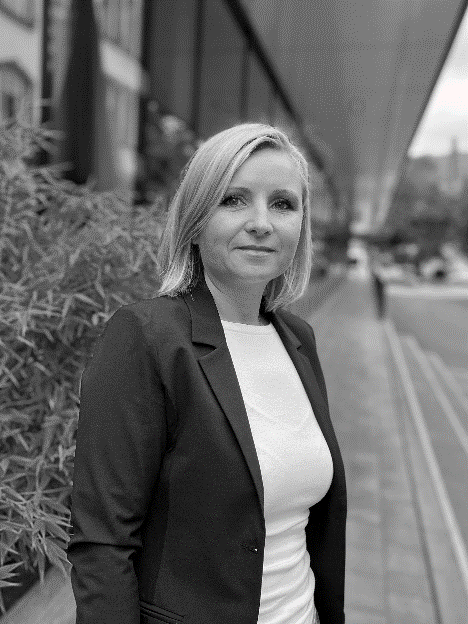 Fördermittelgeber:
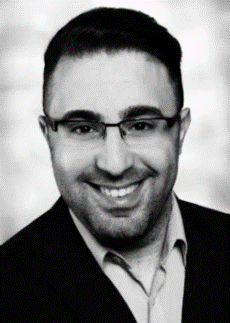 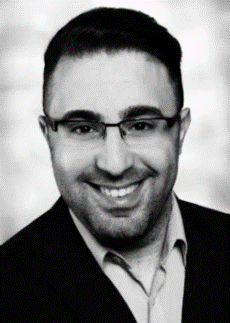 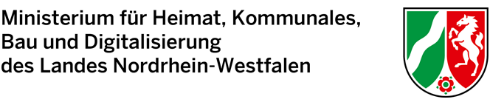 Projektdurchführung:
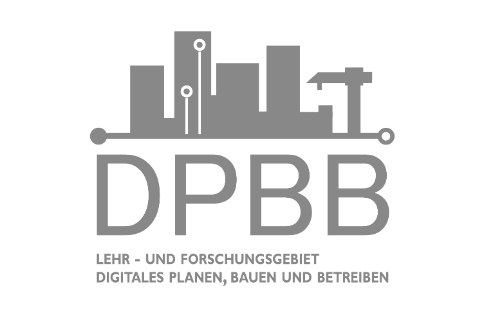 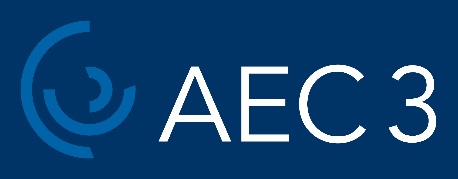 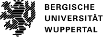 AEC3 Deutschland GmbH
LuF Digitales Planen, Bauen und Betreiben 
Bergische Universität Wuppertal